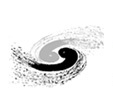 Optics design with dynamic aperture considerations for CEPC collider ring
Yiwei Wang, Yuan Zhang, Sha Bai, Dou Wang, 
Huiping Geng, Chenghui Yu, Jie Gao

IHEP, Beijing

ICFA Min-Workshop on Dynamic Apertures of Circular Accelerators, 
IHEP, 1-3 NOV 2017
Yiwei Wang
ICFA mini-workshop on DA, 1-3 NOV 2017
1
Outline
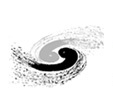 Introduction 
Optics of Collider ring (linear optics, geometry, nonlinearity correction)
Interaction region
Arc region
RF region
Straight section region
Dynamic aperture
Yiwei Wang
ICFA mini-workshop on DA, 1-3 NOV 2017
2
Introduction
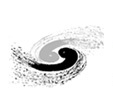 The circumference of CEPC collider ring is 100 km.
In the RF region, the RF cavities are shared by two ring for H mode.
Twin-aperture of dipoles and quadrupoles is adopt in the arc region to reduce the their power. The distance between two beams is 0.35m.
Compatible optics for H, W and Z modes
For the W and Z mode, the optics except RF region is got by scaling down the magnet strength with energy. 
For H mode, all the cavities will be used and bunches will be filled in half ring.
For W & Z modes, half number of cavities will be used and bunches can be filled in full ring.
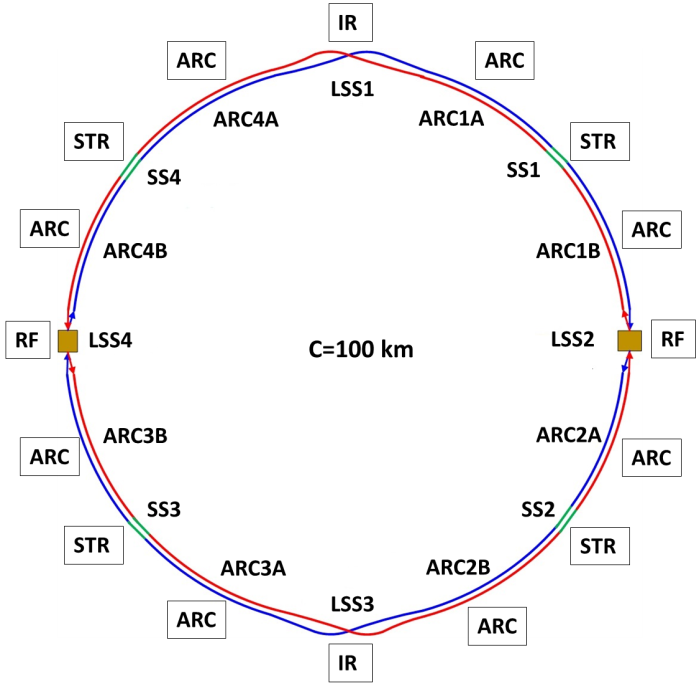 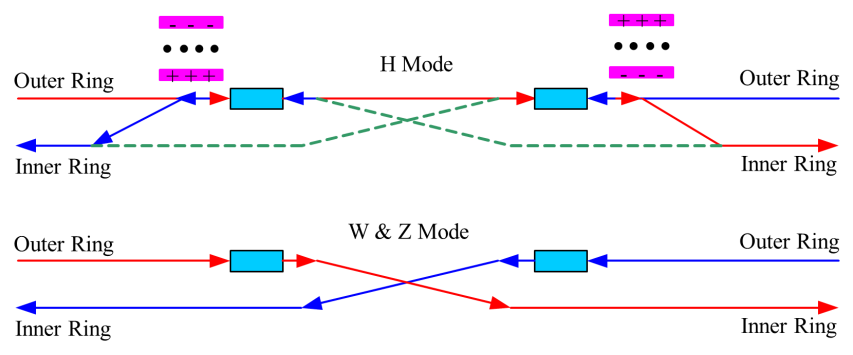 Yiwei Wang
ICFA mini-workshop on DA, 1-3 NOV 2017
3
Parameters of CEPC collider ring
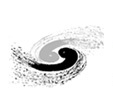 D. Wang
Yiwei Wang
ICFA mini-workshop on DA, 1-3 NOV 2017
4
Linear optics of Interaction region
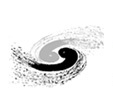 Provide local chromaticity correction of both plane
L*=2.2m, c=33mrad, GQD0=150T/m, GQF1=100T/m 
IP upstream of IR: Ec < 100 keV within 400m, last bend Ec = 47 keV
IP downstream of IR: Ec < 300 keV within 250m, last bend Ec = 95 keV
The vertical emittance growth due to solenoid coupling is less than 4%.
CCY
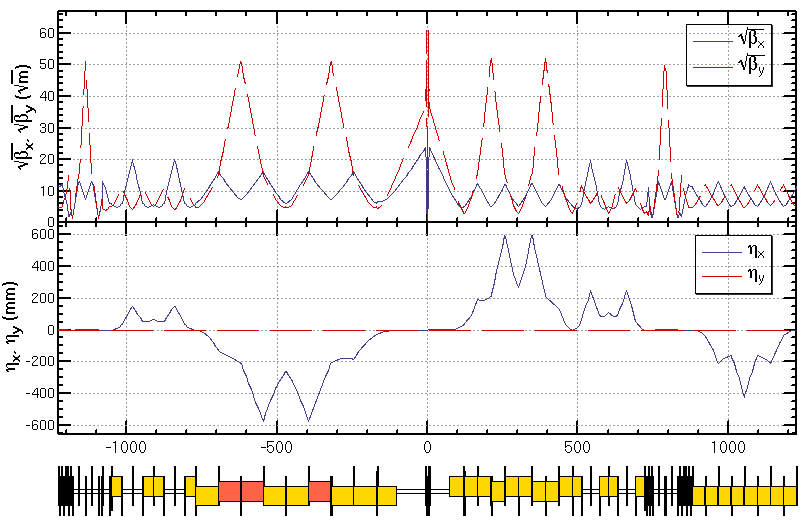 CW
CCX
FT
L*= 2.2m
x*= 0.36mm
y*= 2mm
GQD0-150T/m
GQF1100T/m
LQD0=1.73m
LQF1=1.48m
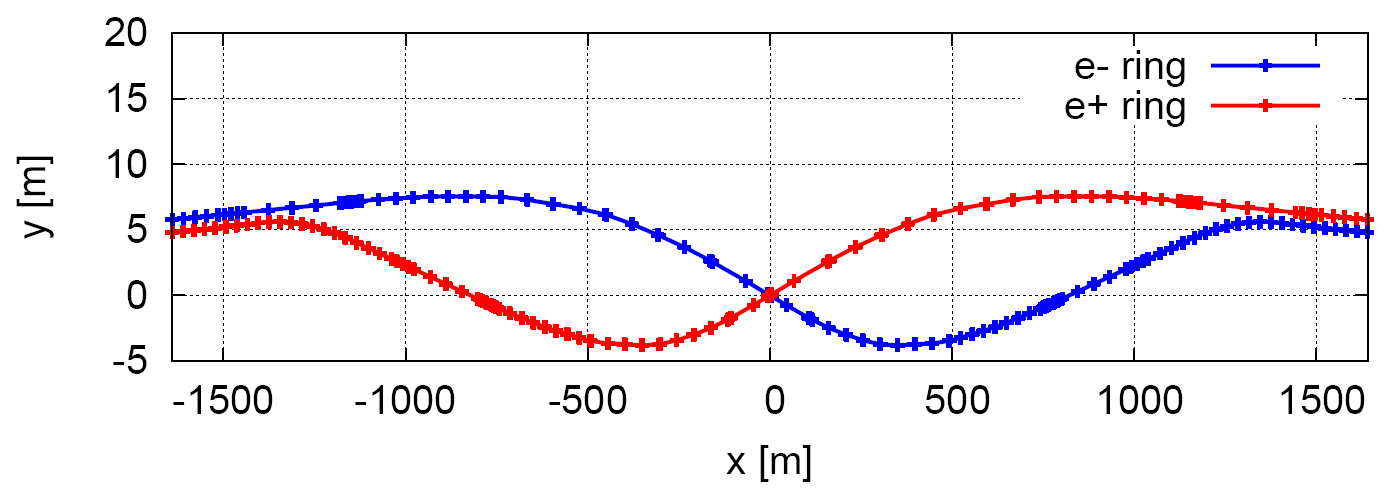 Yiwei Wang
ICFA mini-workshop on DA, 1-3 NOV 2017
5
[Speaker Notes: New IR bends]
Nonlinearity correction of Interaction region
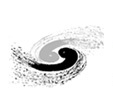 Local chromaticity correction with sextupoles pairs separated by –I transportation
all 3rd  and 4th RDT due to sextupoles almost cancelled 1)
up to 3rd order chromaticity corrected with main sextupoles, phase tuning and additional sextupole pair 2,3) 
tune shift dQ(Jx, Jy) due to finite length of main sextupoles corrected with additional weak sextupoles 3,4)
Break down of –I could be optimized with odd dispersion scheme 5), Brinkmann sextupoles 2) or pair of decapoles 3)
Ref:
1) K. Brown
2) Brinkmann
3) Y. Cai
4) Anton
5) K. Oide
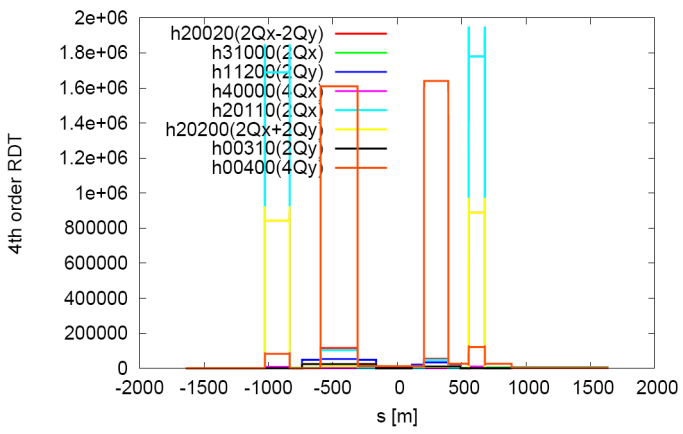 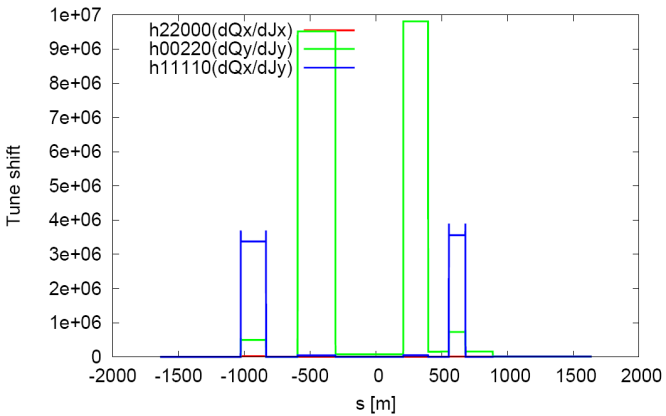 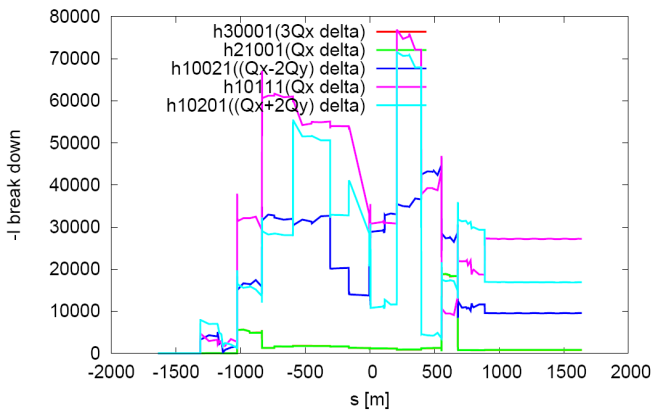 J. Bengttson’s formular used in the calculation
Yiwei Wang
ICFA mini-workshop on DA, 1-3 NOV 2017
6
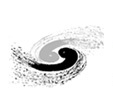 Correction of up to 5th order chromaticity*
w/ 3rd order corr.
w/ 5th order corr.
w/ 4th order corr.
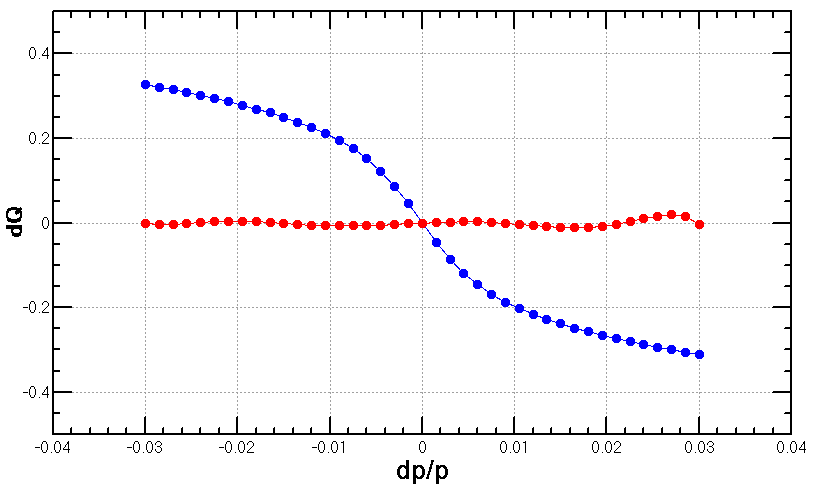 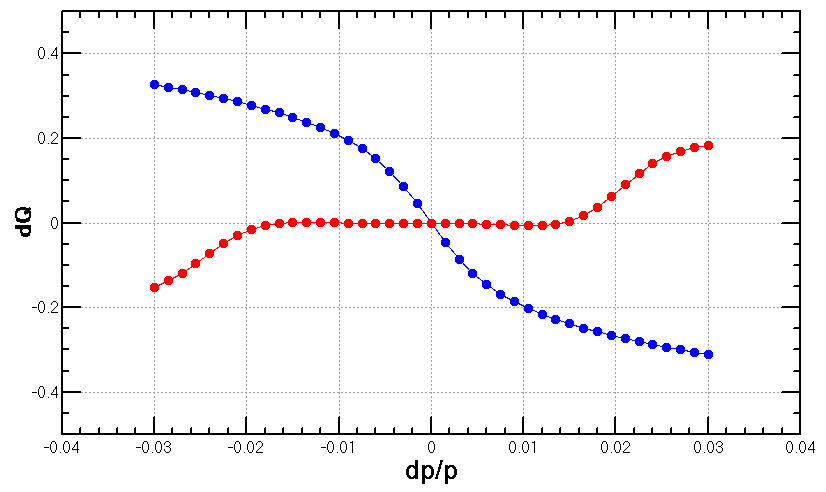 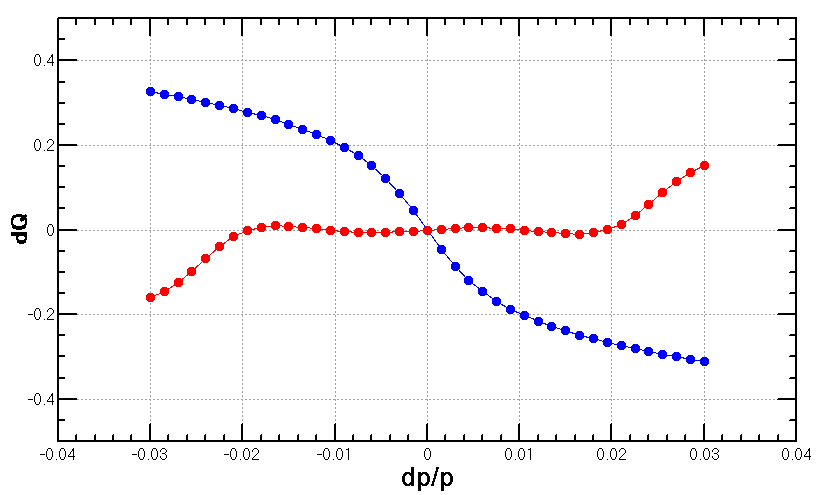 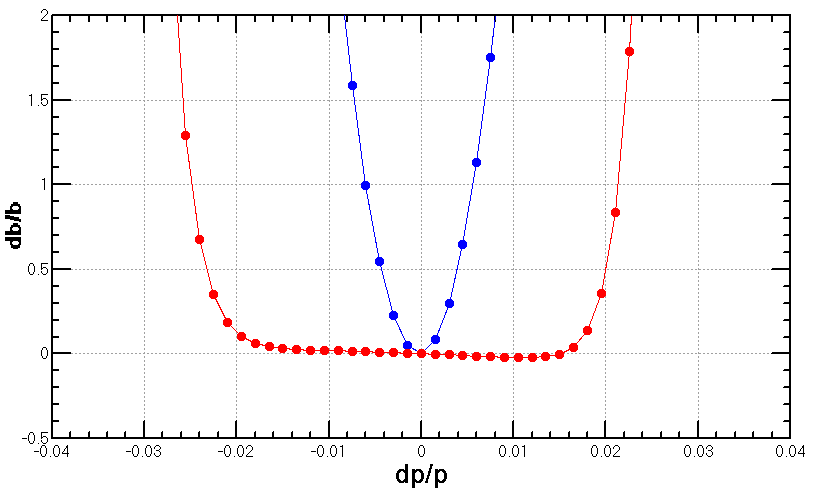 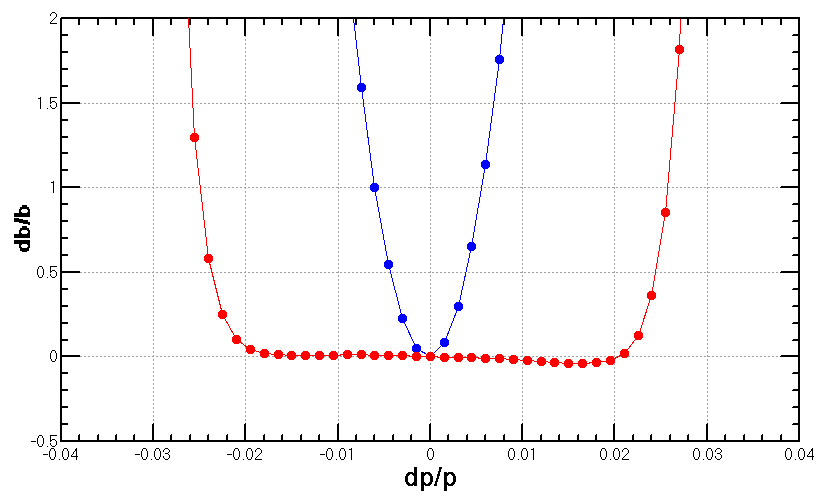 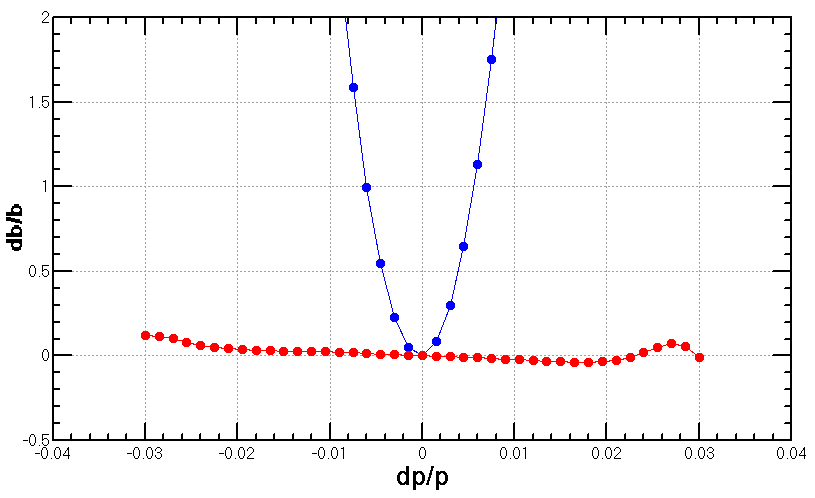 * ref: Y. Cai
Yiwei Wang
ICFA mini-workshop on DA, 1-3 NOV 2017
7
Optics choice of ARC region
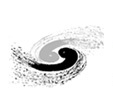 For the Arc region, the FODO cell structure is chosen to provide a large filling factor.
Yiwei Wang
ICFA mini-workshop on DA, 1-3 NOV 2017
8
Optics design of ARC region
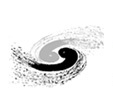 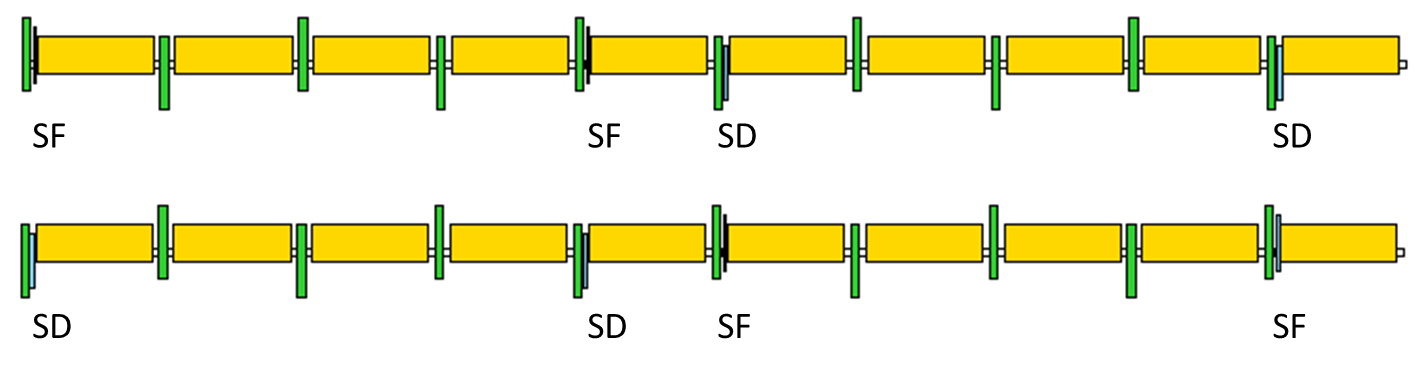 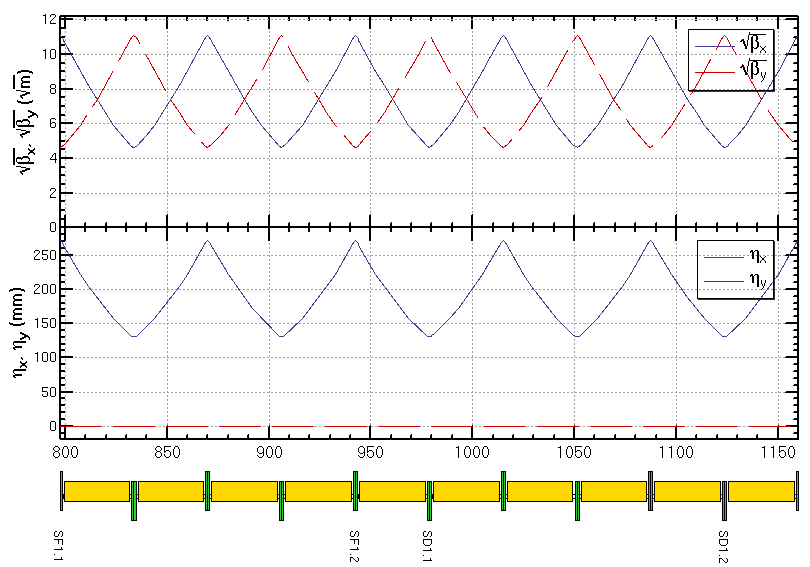 -I
-I
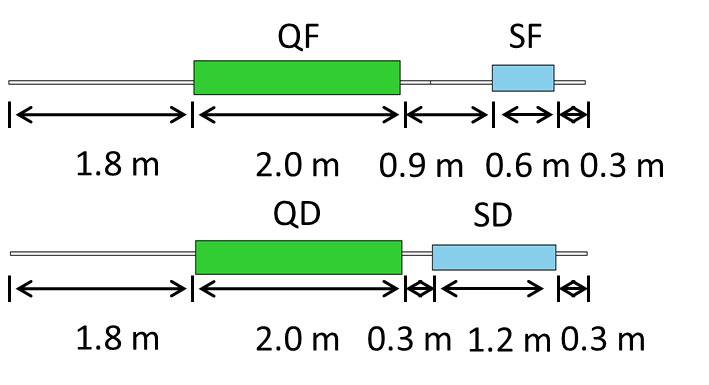 Yiwei Wang
ICFA mini-workshop on DA, 1-3 NOV 2017
9
[Speaker Notes: Should be 5 cells]
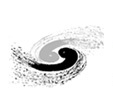 FODO cell for cryo-module
336 / 6 / 2RF stations / 2 sections / 2= 7 cells in each section
get a smallest average beta function to reduce the multi-bunch instability caused by RF cavities
90/90 degree phase advance
as short as possible distance between quadrupoles, but should be larger than a module length (12m)
90/90 deg
Half cell: 14m+2m
max: 53.8 m
min: 9.5 m
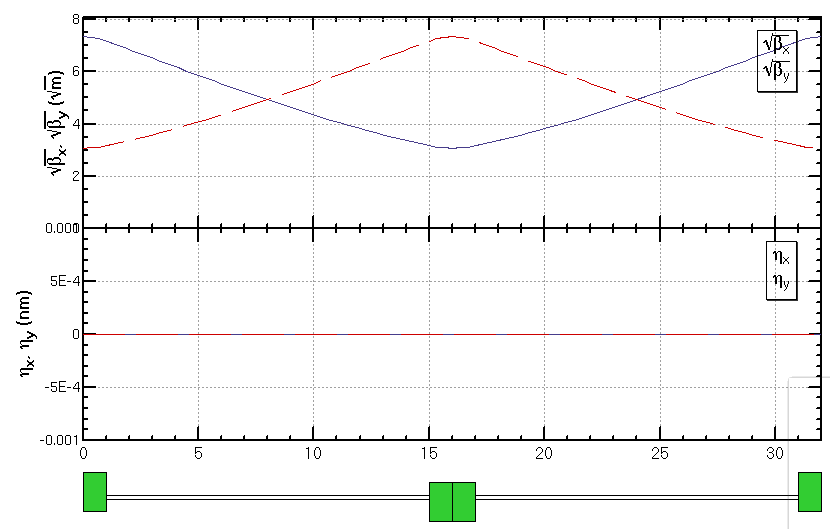 cryo-module
quadrupole
Yiwei Wang
ICFA mini-workshop on DA, 1-3 NOV 2017
10
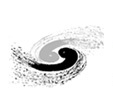 Optics design of RF region
Common RF cavities for e- and e+ ring (Higgs)
An electrostatic separator combined with a dipole magnet to avoid bending of incoming beam (ref: Oide, ICHEP16)
RF region divided into two sections for bypassing half numbers of cavities in Z mode
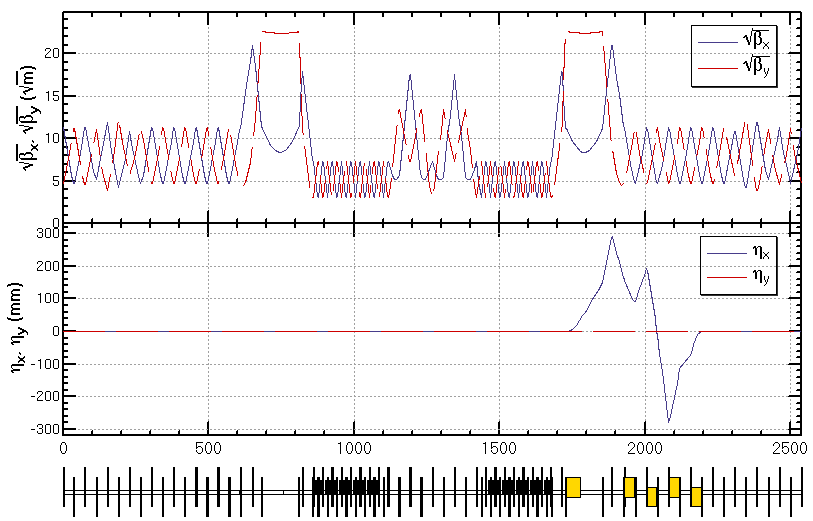 Phase tuning
Phase tuning
combined magnet
common RF  cavities
Esep=1.8 MV/m 
Lsep=50m
Ldrift=75m
x=10cm at entrance of quad
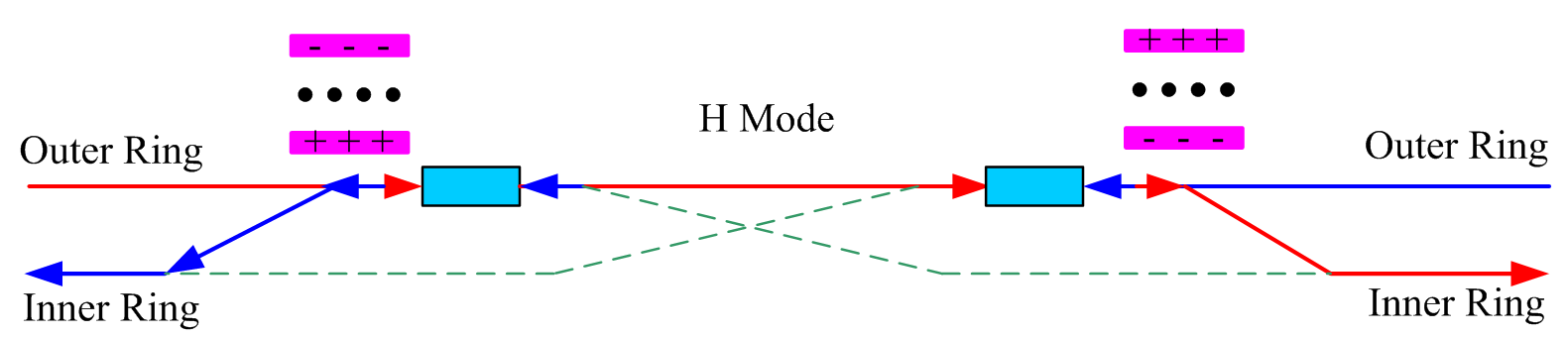 Yiwei Wang
ICFA mini-workshop on DA, 1-3 NOV 2017
11
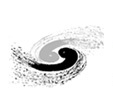 Optics design of Straight section region
The function of the straight section is phase advance tuning and injection.
Independent magnets for two rings
0.3m between two quadrupoles of two rings allows a larger size of quadrupoles
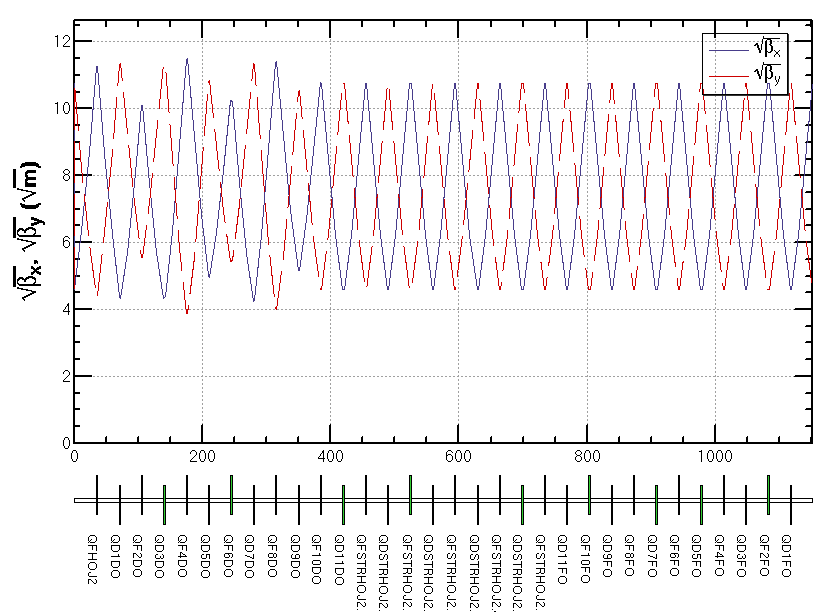 Phase tuning
Injection
Phase tuning
Yiwei Wang
ICFA mini-workshop on DA, 1-3 NOV 2017
12
Linear optics of the collider ring
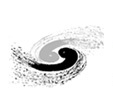 An optics fulfilling requirements of the parameters list, geometry, photon background and key hardware.
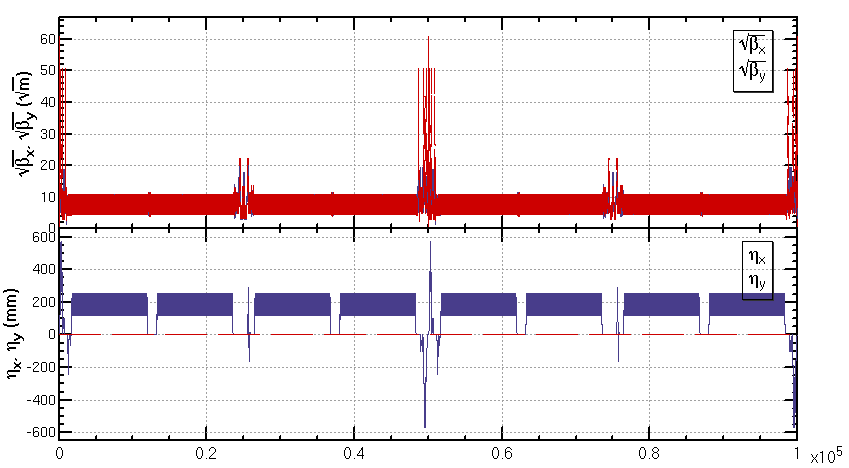 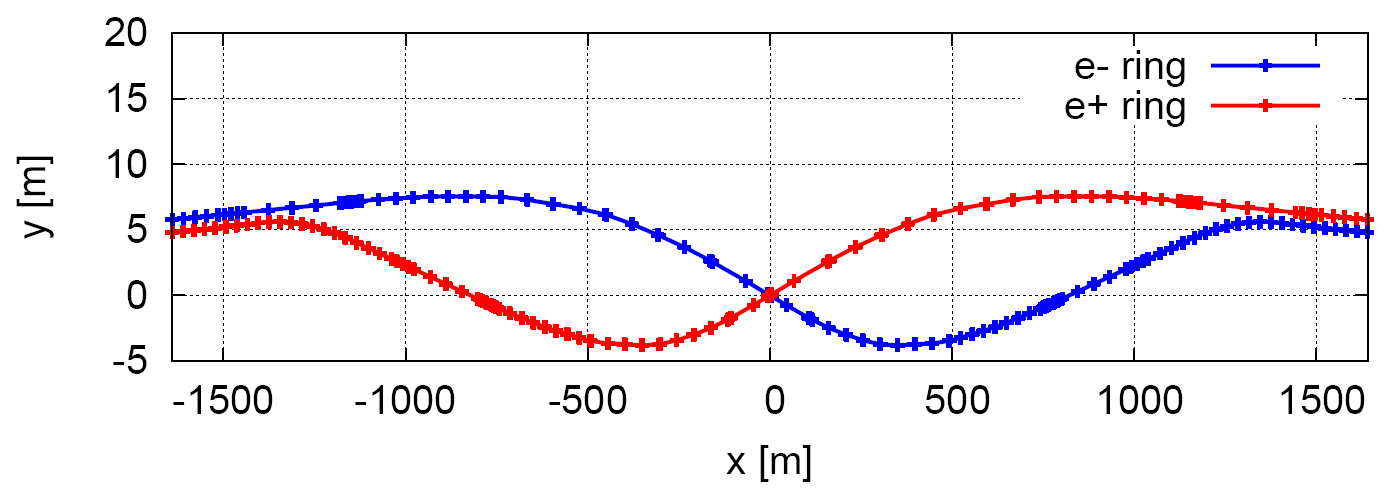 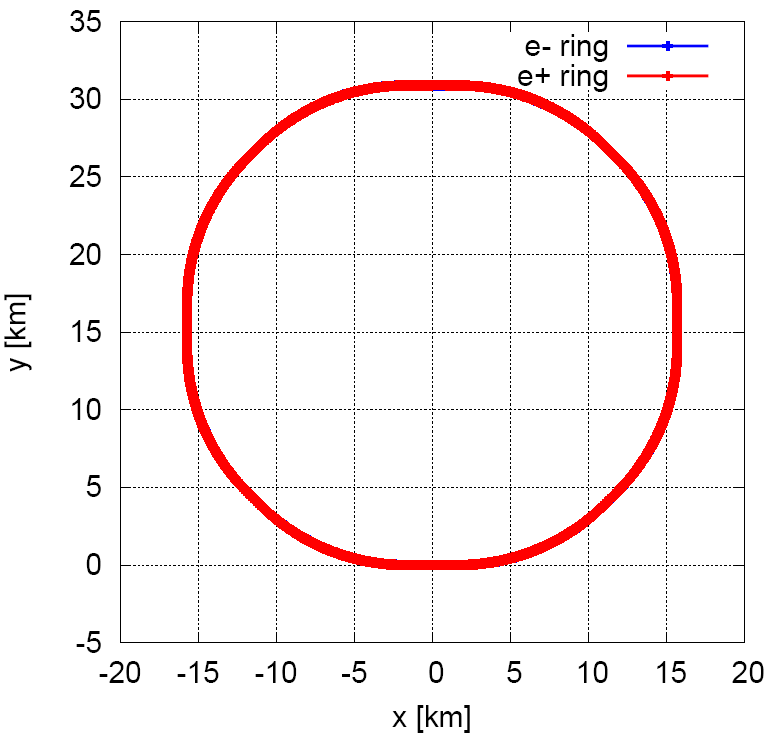 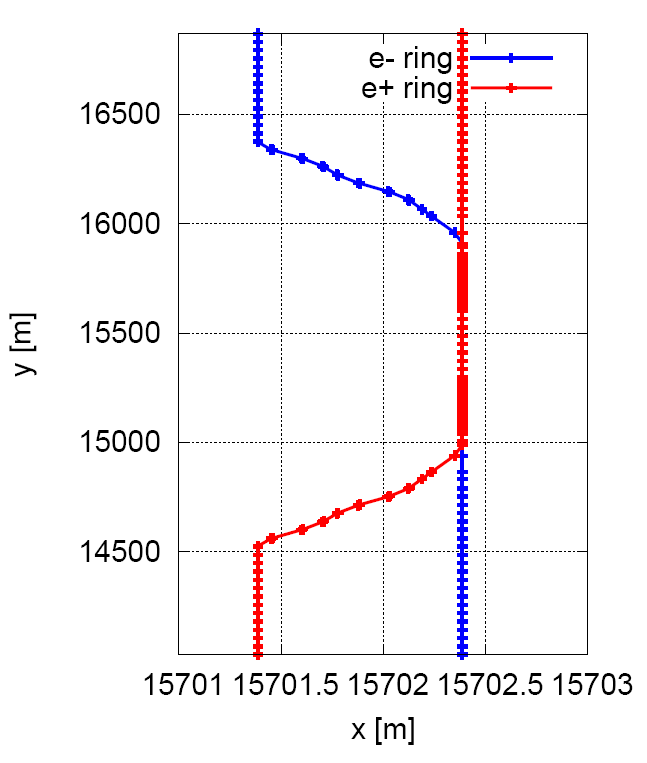 Yiwei Wang
ICFA mini-workshop on DA, 1-3 NOV 2017
13
Dynamic aperture
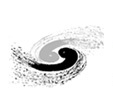 8 families of sextupoles in IR and 4 families of sextupoles in ARC
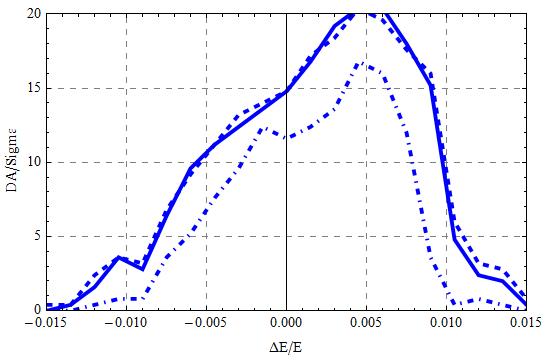 x
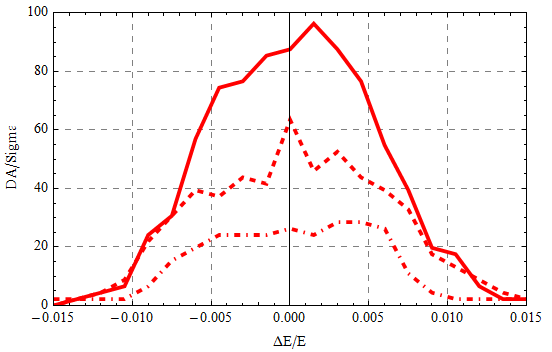 y
Hard line: w/ damping only
Dashed line: w/ damping and fluctuation (20 samples, maximum)
Dot-dashed line: w/ damping and fluctuation (20 samples, minimum)
Yiwei Wang
ICFA mini-workshop on DA, 1-3 NOV 2017
14
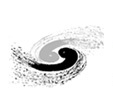 Damping vs damping+fluctuation
Radiation power due to quadrupoles:
LQF=LQD=2.0 m
LQD0=1.73 m, LQF1=1.48m
LQF=LQD=2.0 m
LQD0=1.73 m  2.0, LQF1=1.48m
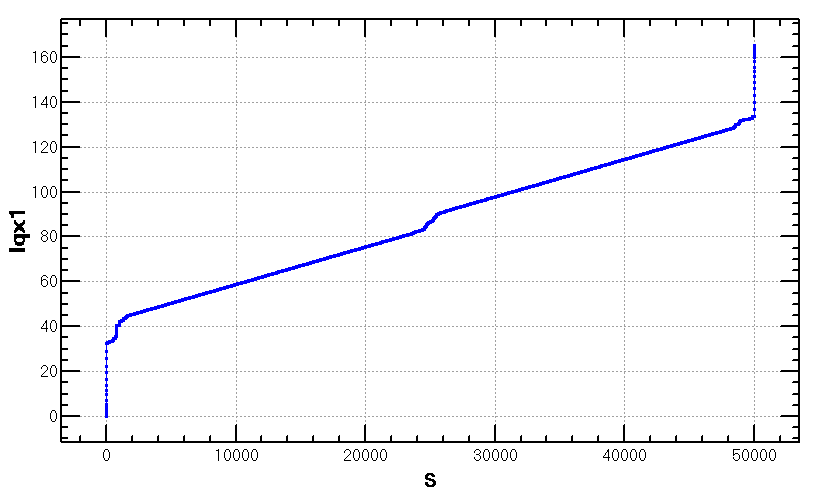 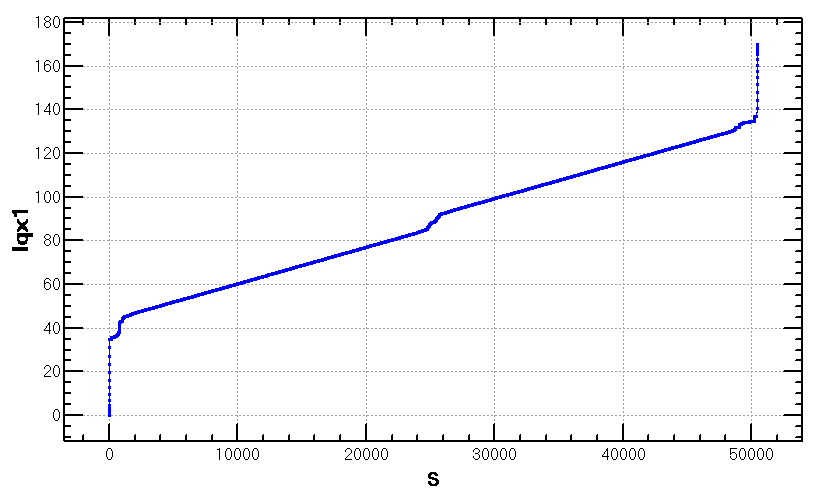 small
contribution of QF1 and ARC 
quadrupole comparative
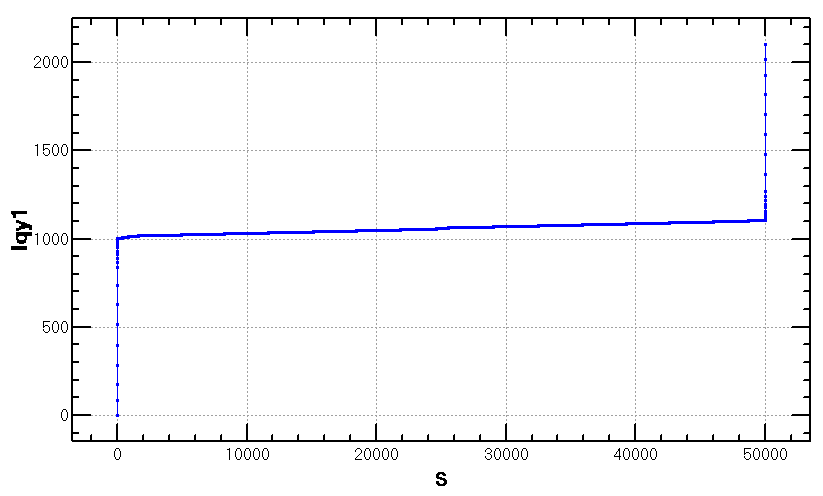 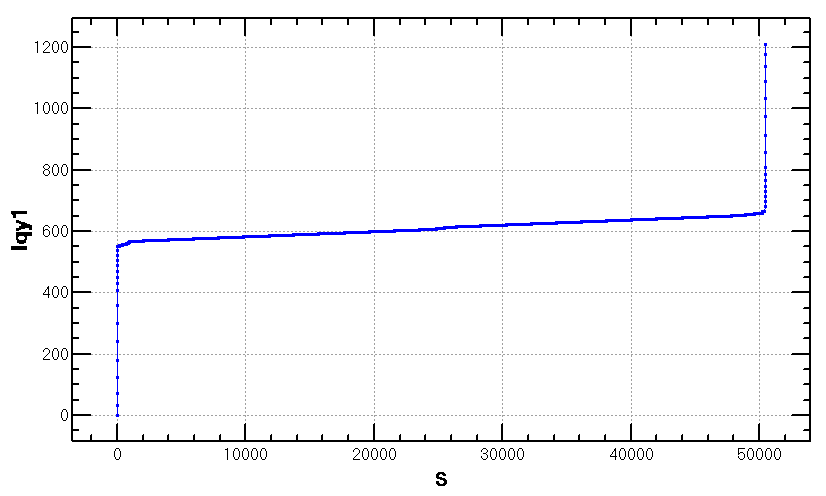 lager
contribution of QD0 dominant
Yiwei Wang
ICFA mini-workshop on DA, 1-3 NOV 2017
15
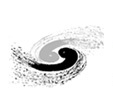 Damping vs damping+fluctuation
LQF=LQD=2.0 m
LQD0=1.73 m, LQF1=1.48m
LQF=LQD=2.0 m
LQD0=1.73 m  2.0, LQF1=1.48m
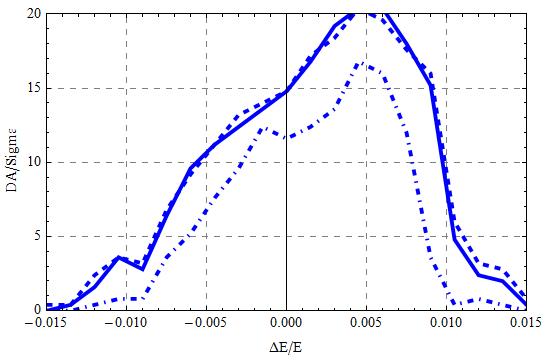 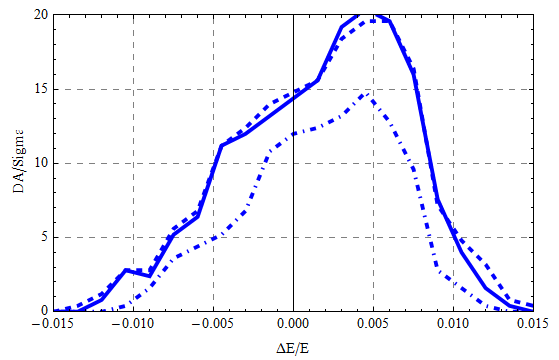 x
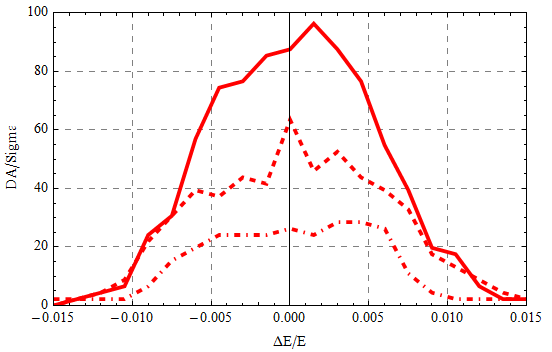 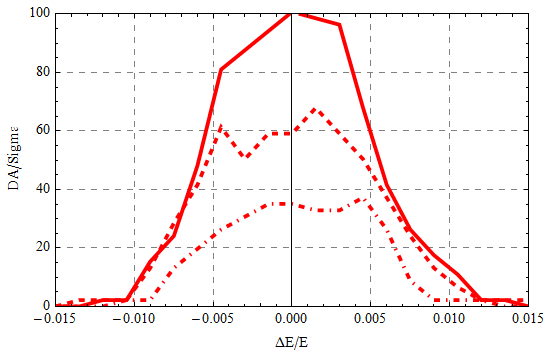 y
Hard line: w/ damping only
Dashed line: w/ damping and fluctuation (20 samples, maximum)
Dot-dashed line: w/ damping and fluctuation (20 samples, minimum)
Further optimization with longer QD0 
by MODE is undergoing.
Yiwei Wang
ICFA mini-workshop on DA, 1-3 NOV 2017
16
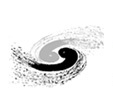 Summary
Optics of the CEPC collider ring designed fulfilling requirements of the parameters list, geometry, photon background and key hardware.
Efforts made to give a good start point of DA optimization.
Reducing the synchrotron radiation from QD0 significantly increase the vertical dynamic aperture for on-momentum particle.
Study with errors and correction is undergoing.
Yiwei Wang
ICFA mini-workshop on DA, 1-3 NOV 2017
17
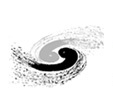 Backup
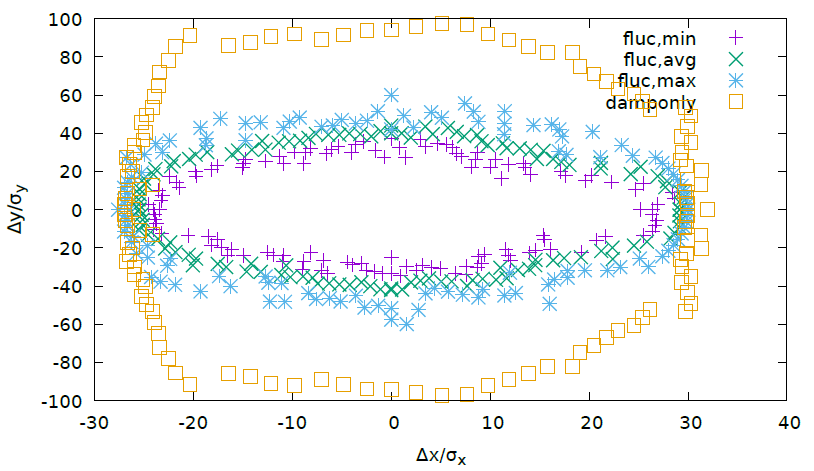 Yiwei Wang
ICFA mini-workshop on DA, 1-3 NOV 2017
18